Lehrgang: Truppführer

2. Rechtsgrundlagen

2.1 Aufgabenträger / Aufgaben der Gemeinden, 
der Landkreise und der kreisfreien Städte sowie des Landes
Deckblatt
Bildquelle: LFKS
Aufgabenträger des Brandschutzes und der
Allgemeinen Hilfe (§ 2 LBKG)
Aufgabenträger sind:
	• die Gemeinden
	für den Brandschutz und die Allgemeine Hilfe

• die Landkreise
für den überörtlichen Brandschutz und die überörtliche
Allgemeine Hilfe

• die Landkreise und kreisfreien Städte
für den Katastrophenschutz und

• das Land
für die zentralen Aufgaben des Brandschutzes, der Allgemeinen
Hilfe und des Katastrophenschutzes sowie die Aufgaben des
vorbeugenden Gefahrenschutzes nach diesem Gesetz.
Einwohnerzahl:  4.084.844 
(31. Dezember 2018)
Aufgabenträger des Brandschutzes und
	der Allgemeinen Hilfe

	143 Verbandsgemeinden
	  25 Stadtverwaltungen
	  30 verbandsfreie Gemeinden


Aufgabenträger des Katastrophenschutzes

24 Landkreise und
12 kreisfreie Städte



Bundesland Rheinland-Pfalz
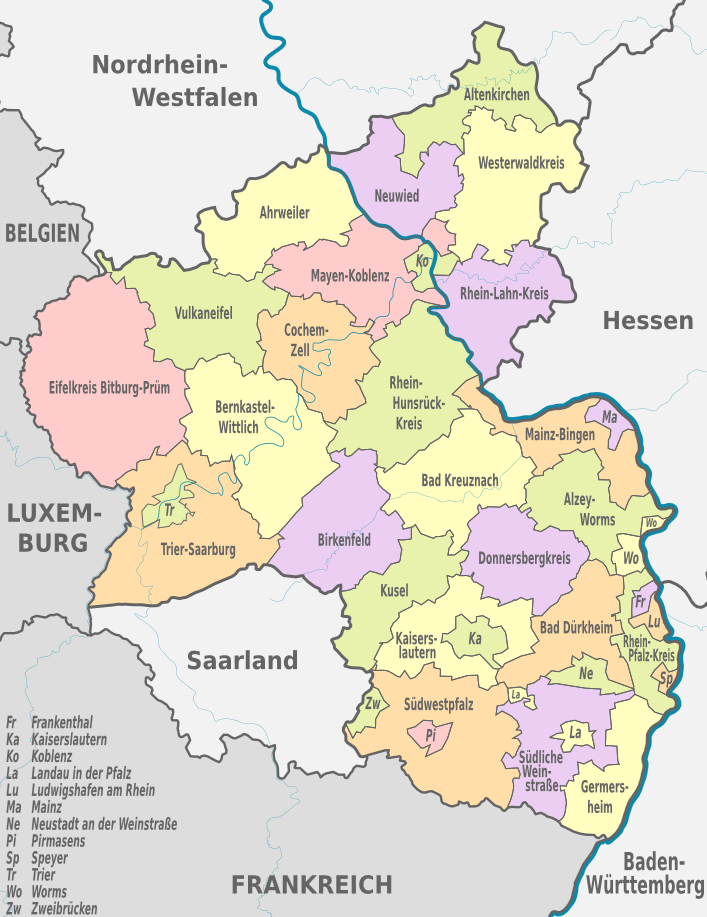 Fläche: 19.854,21[1] km²
Feuerwehr aufstellen und ausstatten
Unentgeltlich gegenseitige Hilfe leisten
für Ausbildung und Fortbildung sorgen
Aufgaben der Gemeinden
Maßnahmen zur Gefahrenabwehr treffen
Alarm- und Einsatzpläne aufstellen
Selbsthilfe der Bevölkerung fördern
Einheiten und Einrichtungen im KatS aufstellen
Stäbe für KatS aufstellen
Sonstige Maßnahmen zur Gefahrenverhütung treffen
Aufgaben der kreisfreien Städte
Alarm- und Einsatzpläne für KatS aufstellen
für Aus- und Fortbildung der KatS-Angehörigen sorgen
Bauliche Anlagen, Einheiten für die überörtliche Allgemeine Hilfe bereitzuhalten
Stäbe für KatS bereitzuhalten
sonstige Maßnahmen zur Gefahrenverhütung treffen
Aufgaben der Landkreise
Alarm- und Einsatzpläne aufstellen
für Aus- und Fortbildung des KatS- und Stabpersonals sorgen
Alarm- und Einsatzpläne z.B. für kerntechnische Anlagen aufstellen
die zusätzliche Ausrüstung für den KatS stützpunktartig bereithalten
Stäbe bilden, die für den KatS notwendig sind
Aufgaben des Landes
die Gemeinden und Landkreise beraten
Erforderlichenfalls den Einsatz der Feuerwehren/KatS Einheiten anordnen
eine LFKS einrichten und unterhalten